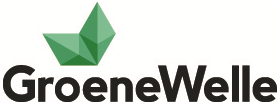 Bodem
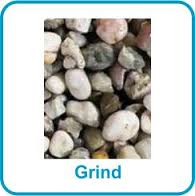 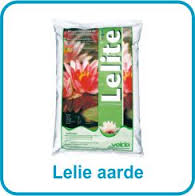 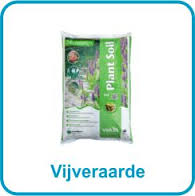 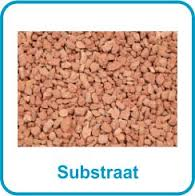 Planning vandaag
1e lesuur: Nakijken opdracht en uitleggen hoofdstuk 4.

2e lesuur: Praktijk bodemprofiel
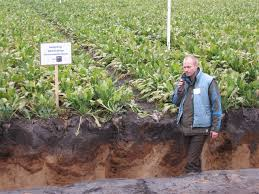 Nakijken opdracht
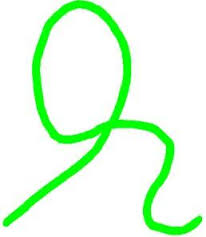 Hoofdstuk 4Herkennen van grondsoorten
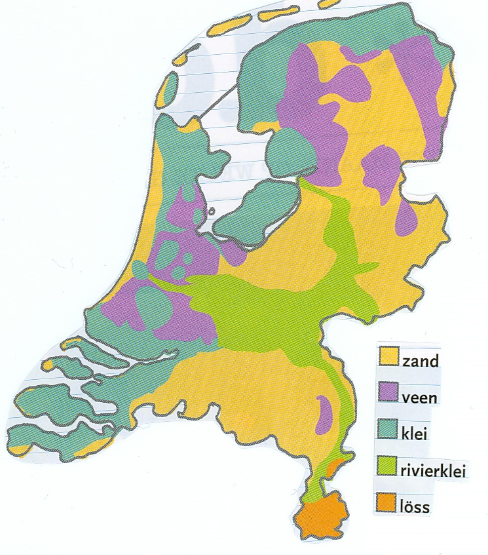 Hoofdstuk 4Herkennen van grondsoorten
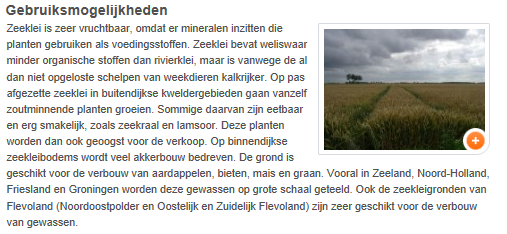 Hoofdstuk 4Herkennen van grondsoorten
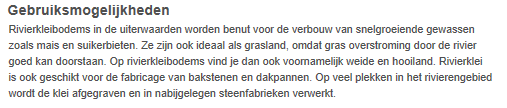 Hoofdstuk 4Herkennen van grondsoorten
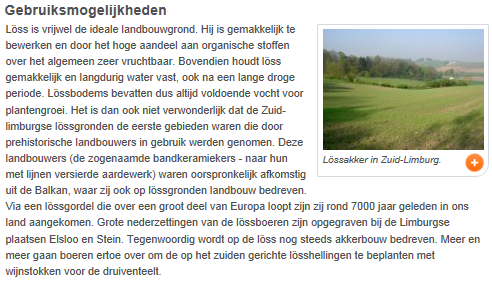 Hoofdstuk 4Herkennen van grondsoorten
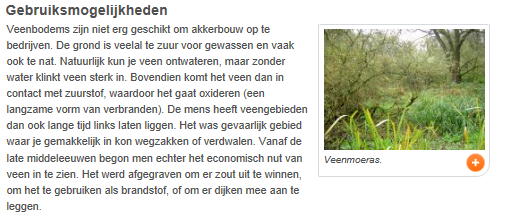 Hoofdstuk 4Herkennen van grondsoorten
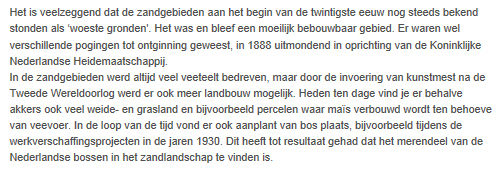 Hoofdstuk 5, 6 en 7
Deze hoofdstukken mag je overslaan met leren voor de toets.
Hoofdstuk 8 doen we in de praktijk, deze moet je dus wel kennen.
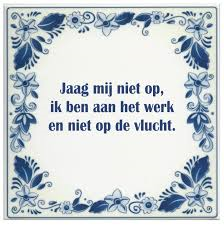 Praktijk
Het maken van een bodemprofiel
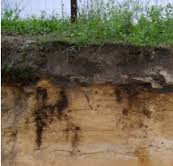 Afsluiting
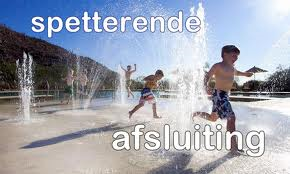